Особенности возрастных кризисов
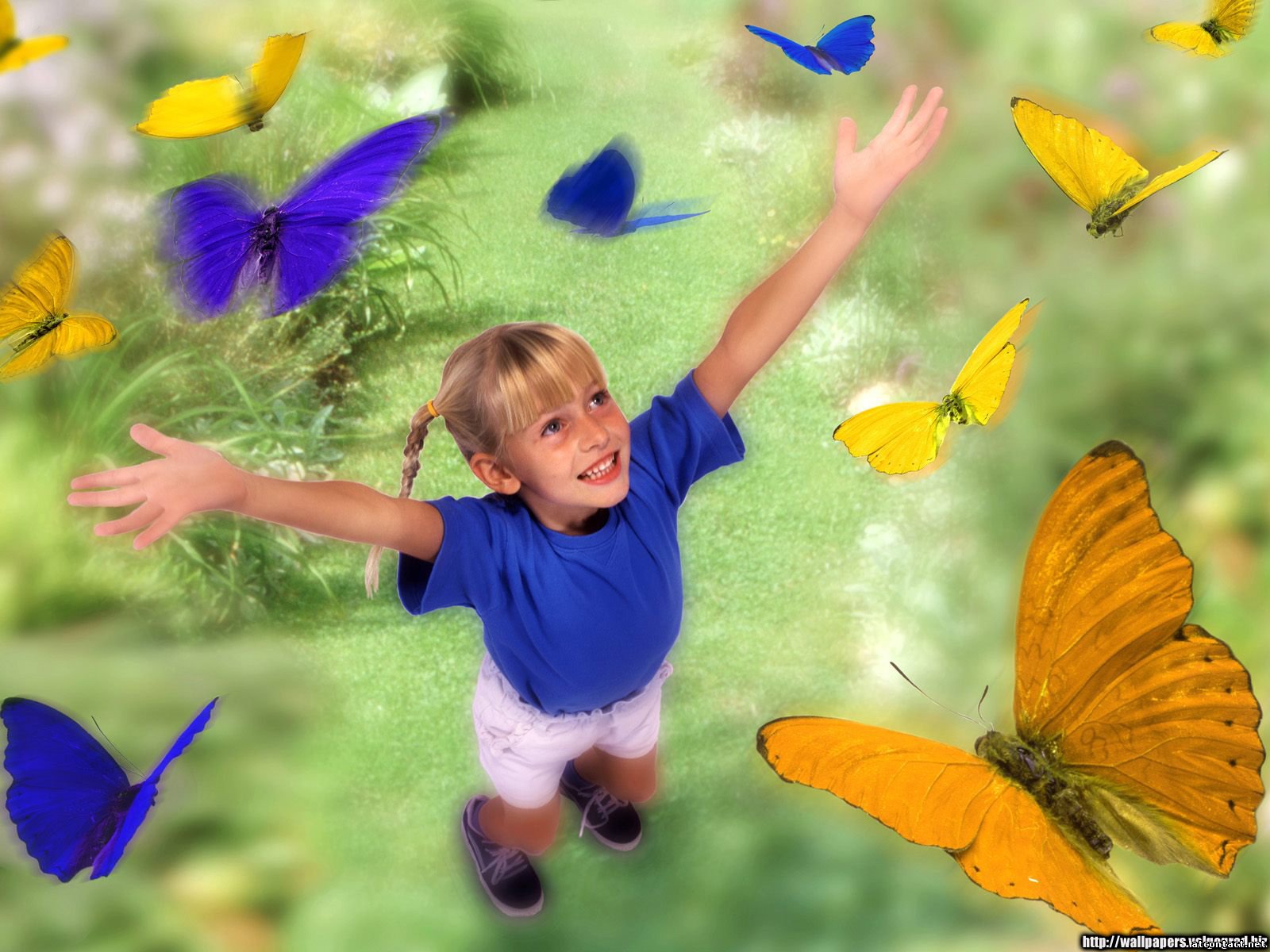 Основные закономерности психического развития
Развитие каждой психической функции, формы поведения обусловлено многими особенностями, но психическое развитие имеет общие закономерности (основные существенные ситуации, которые определяют его), которые проявляются во всех сферах психики и сохраняются в течение всего онтогенеза.
Систему этих закономерностей образуют следующие факторы
1. Неравномерность развития. Проявляется она в неодинаковой развития различных психических функций, свойств, образований: каждая из них имеет стадии подъема, стабилизации и спада. О неравномерности развития свидетельствуют его темп, направленность и длительность. Наивысшая интенсивность колебаний (неравномерность) в развитии функций приходится на период их высших достижений: чем выше уровень производительности в развитии, тем заметнее колебания его возрастной динамики; чем ниже уровень развития системы, тем сильнее колебания (подъем меняются значительными спадами). В высокоразвитых системах колебания становятся более частыми, но амплитуда их уменьшается. Это означает, что сложная система сама себя стабилизирует, приближается в своем развитии к единству и гармонии всех ее частей.
2. Гетерохронность (несвоевременность), асинхронность (несовпадение во времени) фаз развития отдельных органов и функций. Если неравномерность развития обусловлена ??нелинейной, многовариантной природой системы, то Гетерохронность - особенностями ее структуры, прежде всего неоднородностью элементов (единством через разнообразие). Это является причиной выборочного развития структур и функций, неодинаковых темпов развития различных психических образований. По данным исследований, чем нужнее функция, чем важнее ее роль на определенном этапе развития, тем раньше она развивается. Например, ребенок учится ориентироваться в пространстве быстрее, чем во времени.
3. Сензитивность развития. В определенные периоды своей жизни ребенок проявляет наивысшую чувствительность к тем или иным воздействиям, у нее активнее происходит становление тех или иных сторон его психики, интенсивно развиваются ее функции. Например, наиболее благоприятным для овладения родным языком является возраст с двух до пяти лет, когда ребенок активно расширяет свой словарный запас, усваивает законы грамматики родного языка, овладевает связную речь.
Сензитивность (лат. sensitivus - чувствительный) возрастная - оптимальное сочетание условий для развития психических процессов и свойств, присущих определенному возрастному периоду.
Периоды сензитивного развития ограничены во времени. Потеряв его, в будущем придется затратить немало усилий и времени для развития определенной функции.
4. Стадиальность развития. Психическое развитие происходит поэтапно, каждая возрастная стадия имеет свой темп и ритм. Например, год жизни младенца не равноценный года жизни в дошкольном возрасте.
Стадиальность развития - разновременность, расхождение во времени темпа и ритма развития психических процессов и свойств в разные возрастные периоды; сложность организации.
Каждая возрастная стадия особенно ценна для психического развития ребенка. Поэтому важно не ускорять, а обогащать психическое развитие, расширять возможности ребенка в свойственных его возрасту видах жизнедеятельности. Только реализация всех возможностей предыдущей стадии обеспечивает переход к новой стадии развития.
Ребенок занимает особое место в системе общественных отношений. Переход ее от одного этапа развития к другому является прежде переходом к новому, качественно более высокого и глубокого связи с обществом, частью которого она является и без связи с которым не может жить.
Основные  характеристики стадии психического развития являются:

	1) дифференциация - отделение психических процессов, свойств и качеств друг от друга, превращение их в самостоятельные формы. Так, память выделяется из восприятия и становится самостоятельной деятельностью;
 	2) интеграция - установление взаимосвязей между отдельными сторонами психики. Например, познавательные процессы, преодолев период дифференциации, устанавливают взаимосвязи друг с другом на высшем, качественно новом уровне. Так, взаимосвязи памяти с речью и мышлением обеспечивают ее интеллектуализацию;
3) пластичность - возможность изменения психики под влиянием различных условий, усвоение разнообразного опыта. Так, новорожденный ребенок может овладеть любым языком независимо от своей национальности, а в соответствии с языковой среды, в котором он воспитывается. Одно из проявлений пластичности заключается в компенсации психических или физических функций за их отсутствия или недоразвития, например при недостатках зрения, слуха, двигательных функций;
	4) социальная ситуация развития - соотношение внешних и внутренних условий развития психики. Она определяет отношение ребенка к другим людям, предметам, вещам, к самому себе;
5)новообразование - новый тип строения личности и ее деятельности, психические изменения, возникающие в этом возрасте и определяют преобразования в сознании ребенка, его внутренняя и внешняя жизнь. Речь идет о положительных приобретенные особенности, позволяющие перейти на новую стадию развития;
6) ведущая деятельность - деятельность, которая обеспечивает кардинальные изменения в психике ребенка на определенном возрастном этапе. В ней наиболее полно представлены типичные для этого возраста отношения ребенка со взрослым, отношения к действительности;
7) кумулятивность - включение результата развития на каждой предыдущей стадии в следующую, с определенными его трансформациями. Такое накопление готовит качественные изменения в психическом развитии. Например, в процессе становления и развития наглядно-действенного, наглядно-образного, словесно-логического мышления каждая последующая его форма возникает на основе предыдущей, включает ее в себя;
8) подражание - своеобразная форма ориентировки ребенка в мире специфически человеческих видов деятельности, способов общения, личностных качеств путем уподобления, моделирования их в собственной деятельности.
Истинным содержанием психического развития является борьба внутренних противоречий, то есть борьба между формами психики, отживших, и теми, которые зарождаются. Именно внутренние противоречия являются движущими силами психического развития личности ребенка.
Различные психические процессы, свойства и качества личности ребенка постоянно находятся в состоянии дифференциации и интеграции.

Итак, закономерности психического развития ребенка, которые имеют свои факторы и характеристики, предусматривают и определяют ее дальнейшее развитие в процессе онтогенеза.
Периодизация психического развития — выделение в целостном жизненном цикле человека последовательности стадий (периодов) психического развития. Научно обоснованная периодизация должна отражать внутренние закономерности самого процесса развития (Л.С. Выготский)
Возрастные  кризисы
Возрастные кризисы – переходные периоды от одного этапа детского развития к другому, возникающие на стыке двух возрастов и занимающие собой завершение одного этапа и начало другого.
Возрастные кризисы
Кризисы, по мнению Выготского, имеют не только негативное, но и собственное позитивное значение. Отказ от старой социальной ситуации развития и образование новой составляет основное содержание кризисного периода. Кризисы, сочетающие в себе разрушительные и созидательные тенденции,   это норма онтогенеза.
В детской психологии выделено 3 основных кризиса:
1.Кризис первого года(переход от младенчества к раннему детству). 
2.Кризис трех лет(переход от раннего  к  дошкольному 
детству).
3.Кризис семи лет(переход от дошкольного к младшему школьному возрасту).
Кризис первого года
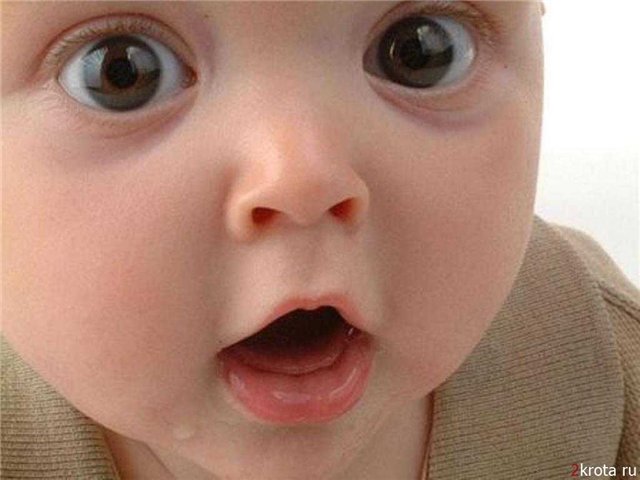 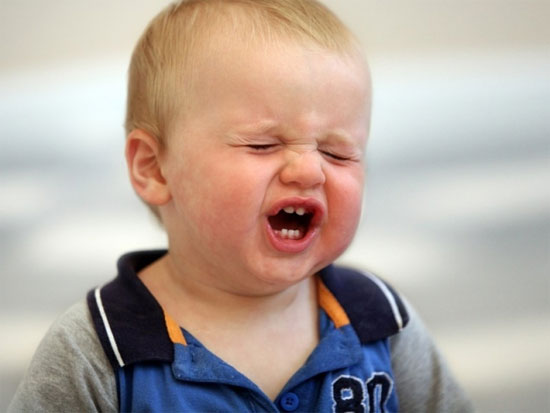 К концу первого года жизни самостоятельность ребёнка резко возрастает. Ребёнок уже встаёт на ноги и учится самостоятельно ходить. Свобода передвижения приносит ему чувство независимости от взрослого, с которым он был неразрывно связан раньше. Стремление к независимости нередко выражается в негативном поведении ребёнка.
Основные симптомы кризиса:
Трудновоспитуемость ребёнка- упрямство, непослушание, требование повышенного внимания;
Резкое увеличение положительных и отрицательных новоприобретений-попытки самостоятельных действий во время кормления, одевания, отказы от выполнения необходимых режимных процедур, овладение большим числом новых умений в игре и в действиях по самообслуживанию;
Повышенная чувствительность к порицаниям и замечанием взрослых- обидчивость, недовольство, агрессия, направленная на взрослых или на предметы;
Необычное и противоречивое поведение в   затруднительных ситуациях, связанных с выполнением каких-либо действий (например, ребёнок просит о помощи, но сразу же отказывается от неё); 
Повышенная капризность ребёнка.
Кризис трёх лет
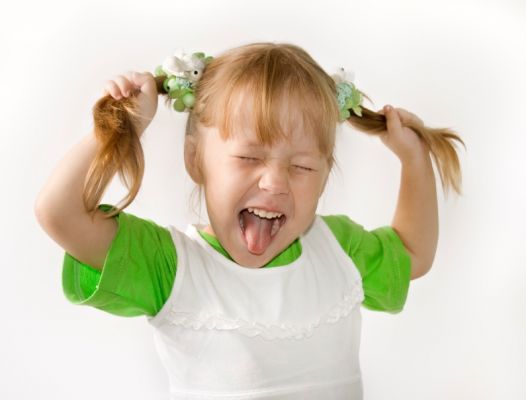 К трём годам у ребёнка появляются свои собственные желания, несовпадающие с желаниями взрослых.
   Основные симптомы кризиса:
   Негативизм- не просто непослушание, а стремление всё делать наоборот, вопреки просьбам и требованиям старших; при негативизме ребёнок не хочет делать чего-то только потому, что его об этом попросили;
Упрямство- следует отличать от настойчивости; мотивом упрямства является то, что ребёнок связан своим изначальным решением и ни за что не хочет отступать от него;
Строптивость-протест против образа жизни; ребёнок начинает отрицать всё , что он спокойно делал раньше;
   Своеволие- ребёнок хочет всё делать сам, отказывается от помощи взрослого и добивается самостоятельности там, где мало чего  умеет.
Кризис семи лет
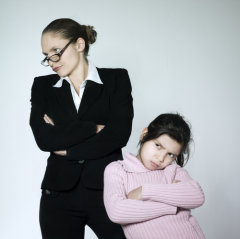 К концу дошкольного возраста ребёнок резко меняется: быстро увеличивается в росте, ломается координация его движений, появляются первые постоянные зубы. Однако главные перемены состоят не в изменении его внешнего вида, а в изменении поведения.
Основные симптомы кризиса:
Утраты детской непосредственности- искусственно натянутое поведение, недостаточная дифференцированность внешней и внутренней жизни;
Непослушание- споры со взрослыми, раздражение по любому поводу;
Интерес к своему внешнему виду- ребёнок старается выглядеть взрослей.
	Оптимальная тактика поведения взрослых в период кризиса – уметь переключать внимание ребёнка, иметь терпение и выдержку.
Кризис 10-11 лет
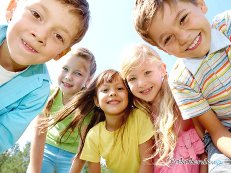 Переход из начальной школы в среднее звено. Полная перестройка организма. Снижается успеваемость. Появляются конфликты со взрослыми. Ведущая деятельность – общение со сверстниками.
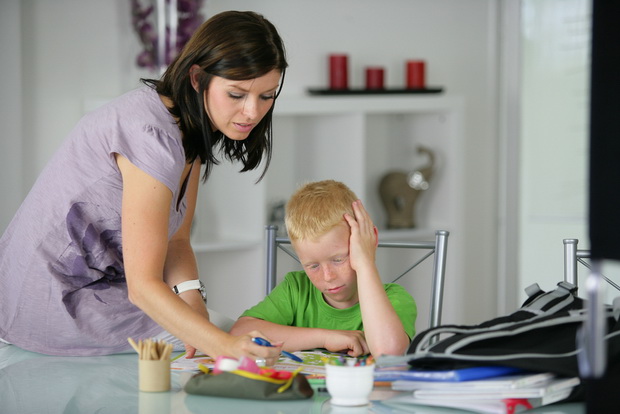 Советы по преодолению кризиса 10-11 лет .

Понимание, терпение. 
Общение на равных. 
Принимать ребенка таким, какой он есть.
 Нужно быть другом.
«Любить, понимать, принимать, сострадать, помогать» (Е.Н.Ильин)



 Кризисы помогают человеку развиваться дальше. 
 Необходим индивидуальный подход.
Подростковый кризис
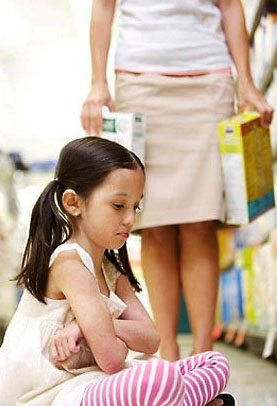 Наблюдается снижение продуктивности и способности к учебной деятельности даже в той области, в которой ребёнок одарён.Второй симптом кризиса – негативизм. Ребёнок отталкивается от среды, враждебен, склонен к ссорам, нарушению дисциплины. Одновременно испытывает внутреннее беспокойство, недовольство, стремление к одиночеству. У мальчиков негативизм проявляется ярче и чаще, чем у девочек, и начинается позже – в 14 – 16 лет.
Советы родителям. 
 	Не смотря ни на что, сохраняйте положительное представление о своём ребёнке. Не ограждайте ребёнка от обязанностей и проблем. Решайте все дела вместе с ним. Следите за своей внешностью и поведением. Ребёнок должен гордиться Вами. Чаще разговаривайте с ребёнком. Помните, что ни телевизор, ни компьютер не заменят ему вас. Не ограничивайте ребёнка в общении со сверстниками. Помните: дети, как сказал мудрец, всегда правы, ибо им принадлежит будущее. Подготовила педагог-психолог Степанцова Е.А.
Л.С. Выготский установил четыре основные закономерности, или особенности, детского развития.
	1. Цикличность. 
Развитие имеет сложную организацию во времени, темп и содержание развития изменяются на протяжении детства. Подъем, интенсивное развитие сменяется замедлением, затуханием. Ценность месяца в жизни ребенка определяется тем, какое место он занимает в циклах развития: месяц в младенчестве не равен месяцу в подростничестве.
2. Неравномерность развития. 
Разные стороны личности, в том числе психические функции, развиваются неравномерно. Есть периоды, когда функция доминирует, — это период ее наиболее интенсивного, оптимального развития, а остальные функции оказываются на периферии сознания и зависят от доминирующей функции. Каждый новый возрастной период знаменуется перестройкой межфункциональных связей — в центр выдвигается другая функция, устанавливаются новые отношения зависимости между остальными функциями.
3. «Метаморфозы» в детском развитии. Развитие не сводится к количественным изменениям, это не рост, а цепь качественных преобразований. Психика ребенка своеобразна на каждой возрастной ступени, она качественно отлична от того, что было раньше, и того, что будет потом.
4. Сочетание процессов эволюции и инволюции в развитии ребенка. 
Процессы инволюции закономерно включены в прогрессивное развитие. То, что сложилось на предыдущем этапе, отмирает или преобразуется. Например, ребенок, научившийся говорить, перестает лепетать.
Факторы психического развития
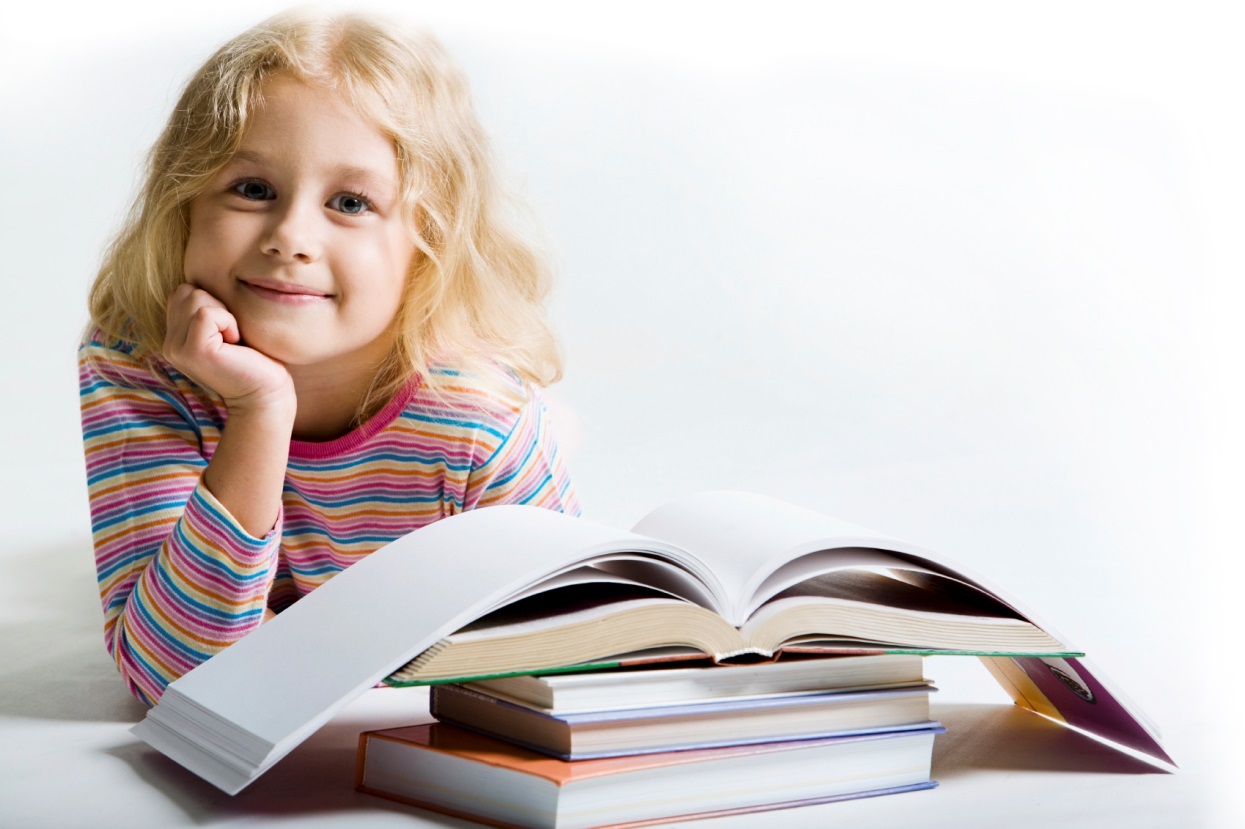 В психологии создано много теорий, по-разному объясняющих возрастное психическое развитие и его истоки. Их можно объединить в два больших направления – биологизаторское и социологизаторское.
1.  Биологизаторское направление:  Наследственность определяет развитие ребенка.
2.  Противоположный подход к развитию психики ребенка наблюдается в социологизаторском направлении. Его истоки - в идеях философа ХУII века, Джона Локка. Он считал, что ребенок появляется на свет с душой чистой, как восковая доска (или чистый лист бумаги). На этой доске воспитатель может написать все, что угодно, и ребенок, не отягощенный наследственностью, вырастет таким, каким его хотят видеть близкие взрослые, в качестве основного фактора рассматривалась среда, активность ребенка не учитывалась.
Биологический фактор включает в себя, прежде всего, наследственность. Отечественные психологи считают, что наследуются, по крайней мере, два момента – темперамент и задатки способностей. Биологический фактор также включает особенности протекания внутриутробного периода жизни ребенка. Болезнь матери, лекарства, которые она принимала в это время, могут вызвать задержку психического развития ребенка или другие отклонения. Сказывается и сам процесс рождения, поэтому нужно, чтобы ребенок избежал родовой травмы и вовремя сделал первый вдох.
Второй фактор – среда. Природная среда влияет на психическое развитие опосредованно – через традиционные в данной природной зоне виды трудовой деятельности и культуру, определяющие систему воспитания детей. Непосредственно влияет на развитие социальная среда, в связи с чем фактор среды часто называют социальным. 
	Активность бывает трех видов: физическая (потребность организма в физических нагрузках, в преодолении всевозможных препятствий), психическая (потребность индивида в познании окружающей действительности и самого себя), и социальная (потребность в поддержании основ жизни в соответствии со своим мировоззрением, со своими ценностями).
Таким образом выделяют биологические и социальные факторы влияющие на развитие. Биологический фактор включает в себя наследственность., темперамент и задатки способностей, протекание внутриутробного периода активность ребенка. Социальный фактор это микро и макросреда в которой живет ребенок.
	Современные представления о соотношении биологического и социального, принятые в отечественной психологии, в основном, базируются на положениях Л.С. Выготского, который  подчеркивал единство наследственных и социальных моментов в процессе развития.
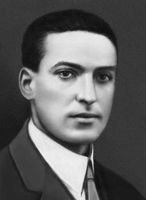